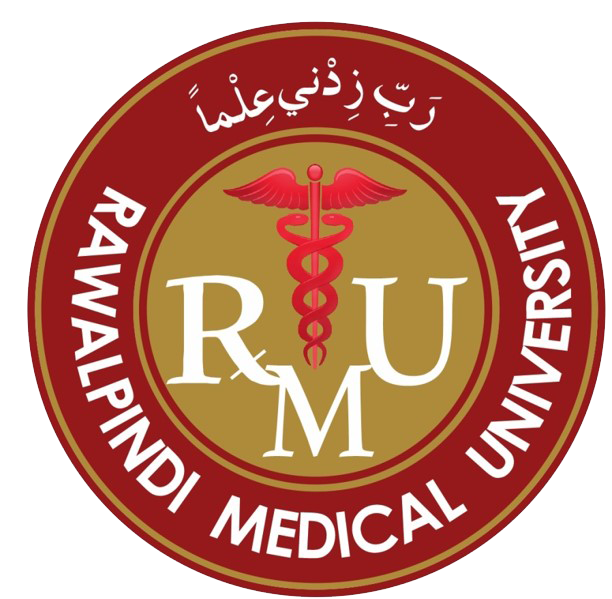 ACYNOTIC HEART DISEASE PAEDIATRIC DEPARTMENT                    RMU
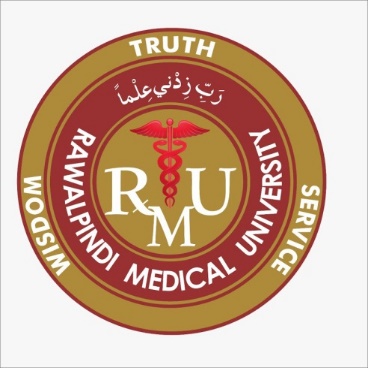 Motto          Vision
To impart evidence based research oriented medical education
To provide best possible patient care
To inculcate the values of mutual respect and ethical practice of medicine
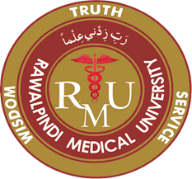 3
Professor Umar Model of  Integrated Lecture
Learning Objectives
Define Congenital Heart Disease 
Describe Etiology and pathophysiology 
Describe clinical features  
Investigate a patient with Congenital Heart Disease 
Know the management options available
Recent advances in CHD
Bioethical issues
Congenital Heart Disease (CHD)
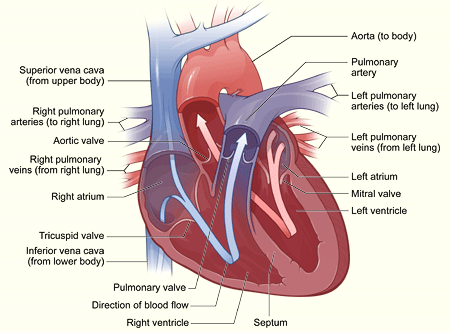 Vertical integration
Review anatomy
Review embryology
Review physiology
Review cardio mechanics
Circulatory changes at birthIn fetus left atrial pressure is low, as little blood returns from the lungs Right atrial Pressure is higher than left, as it receives all the systemic venous return including blood from the placenta Blood flows across the foramen ovale into the left atrium, and then into the left ventricle, which in turn pumps it to the upper body
With the first breaths, resistance to pulmonary blood flow falls and the volume of blood flowing through the lungs increases six-foldVolume of blood returning to the left atrium increases resulting in rise in the left atrial pressureMeanwhile, the volume of blood returning to the right atrium falls as the placenta is excluded from the circulationForamen ovale closes due to change in the pressureThe ductus arteriosus closes within the first few hours or days
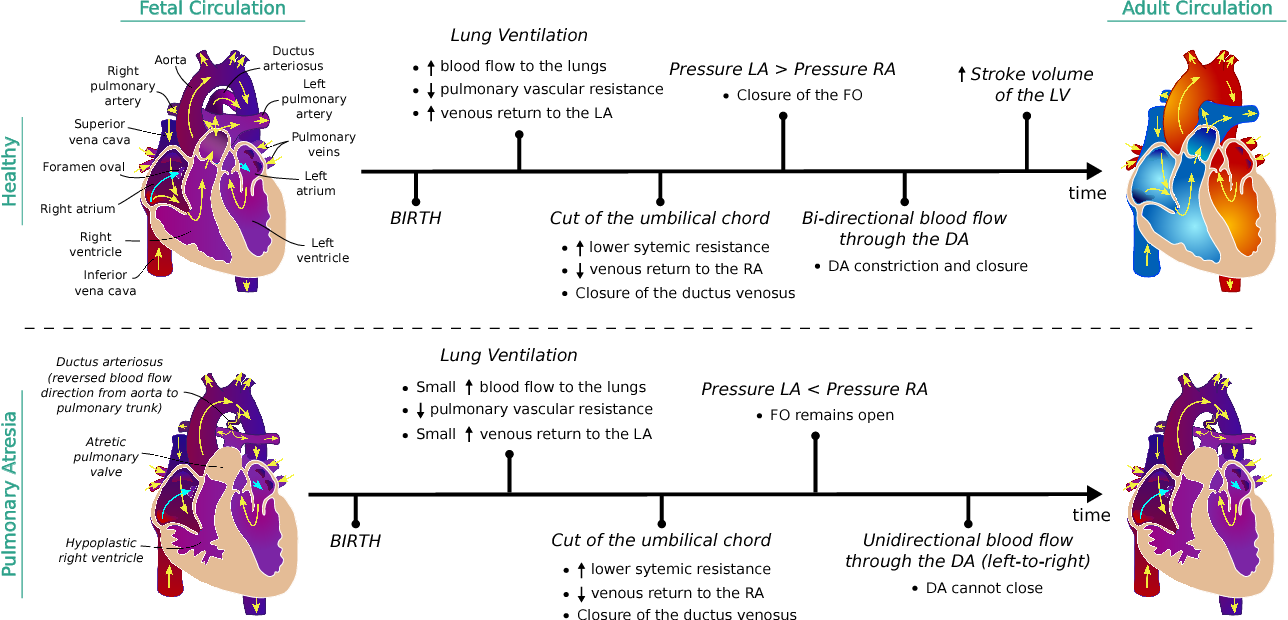 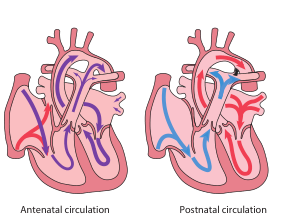 Clinical scenario…
A 9month old child present with a history of recurrent pneumonia present with respiratory distress ,physical examination shows wheezing,intercostal recession,hyperdynamic precodium and systolic murmer at left sternal border radiating at back in interscapular region.What is most likely diagnosis
a)ASD
b)VSD
c)PDA
d)Pulmonary stenosis
e)Aortic stenosis
Epidemiology of CHD    Heart disease in children is mostly congenital       Incidence :                          8 per 1000 live born infants	                      About 1 in 10 stillborn infants
Most common anomalies - 80% of all lesions 1• Ventricular septal defect 			30 %2• Persistent arterial duct 				12 %3• Atrial septal defect 				07 %4• Pulmonary stenosis 				07 %5• Tetralogy of Fallot 				05 %6• Transposition of the great arteries 		05 %7• Aortic stenosis 					05 %8• Coarctation of the aorta 			05 %.9• Atrioventricular septal defect (complete)  	02 %
Etiology of congenital heart diseaseMaternal disorders	Rubella, SLE, Diabetes mellitus Maternal drugs	Warfarin therapy, Fetal alcohol syndrome Chromosomal abnormality	Down syndrome      Edwards syndrome
Etiology of congenital heart disease
Patau syndrome  
 Turner syndrome  	 
 Williams syndrome
 Noonan syndrome
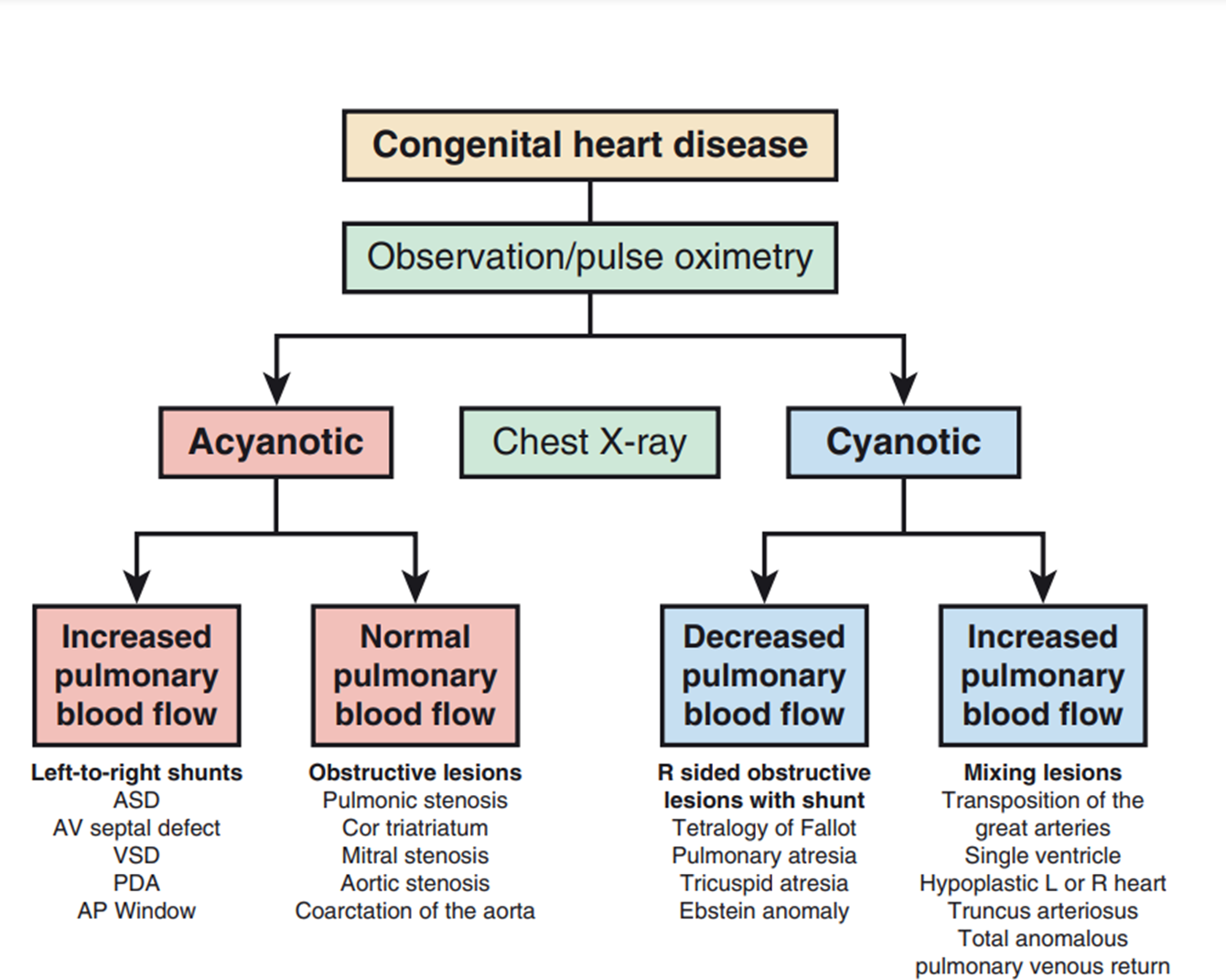 PresentationCongenital heart disease presents with:	• Antenatal cardiac ultrasound diagnosis	• Detection of a heart murmur	• Heart failure	• Shock	• Cyanosis
Atrial septal defect
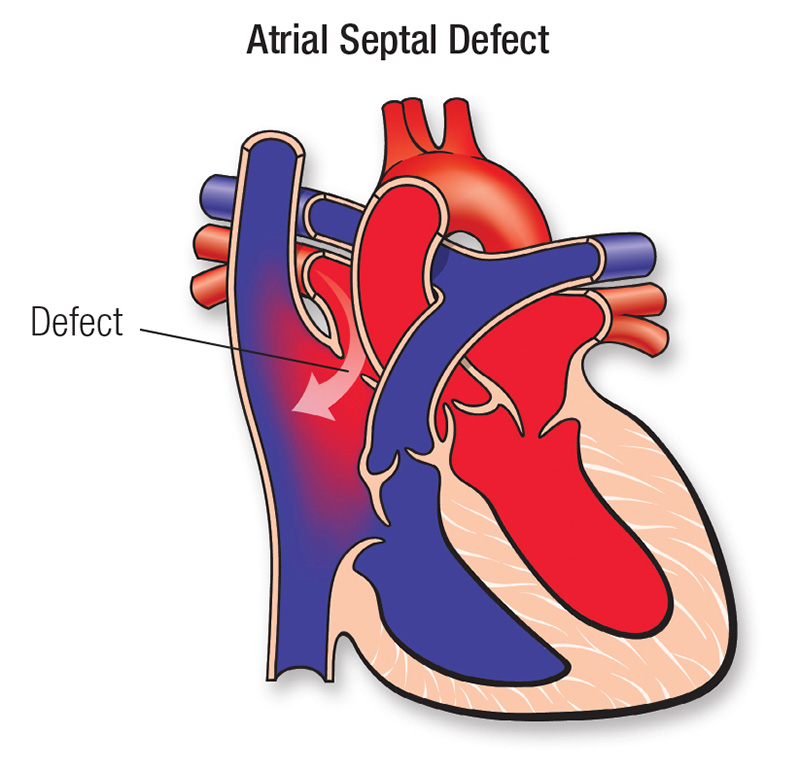 Pathophysiology
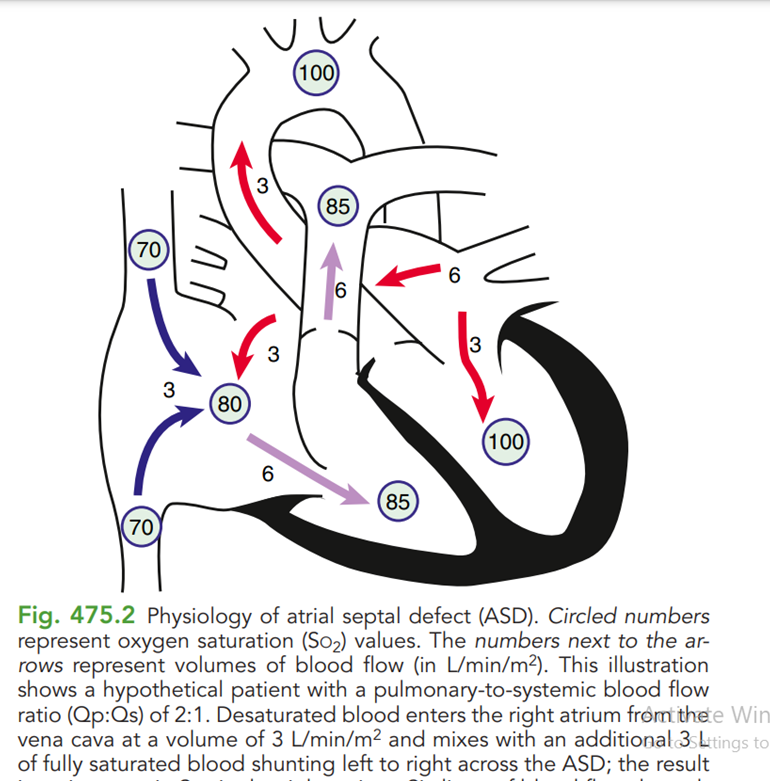 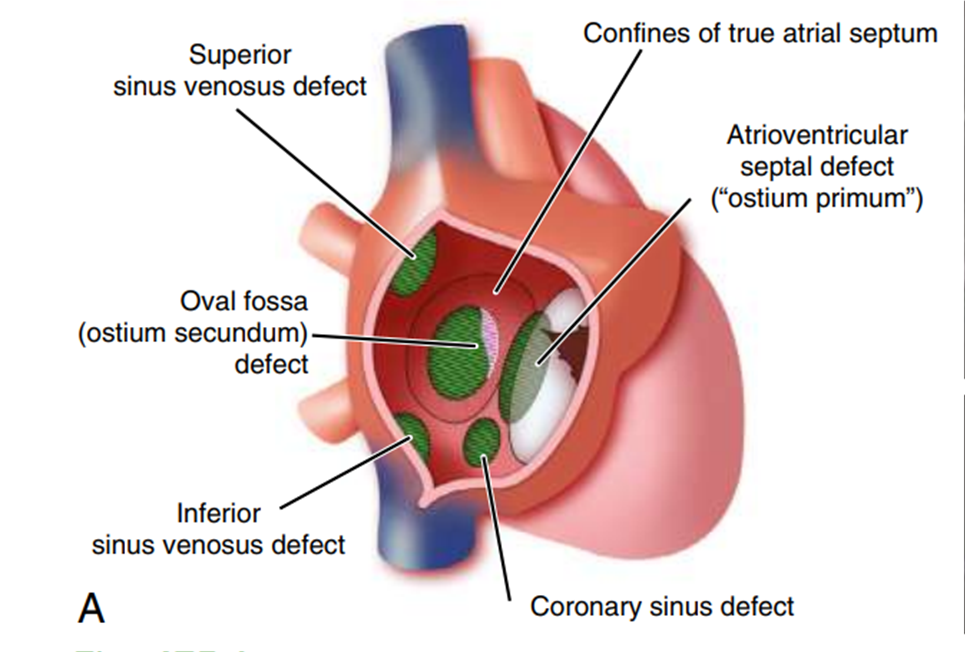 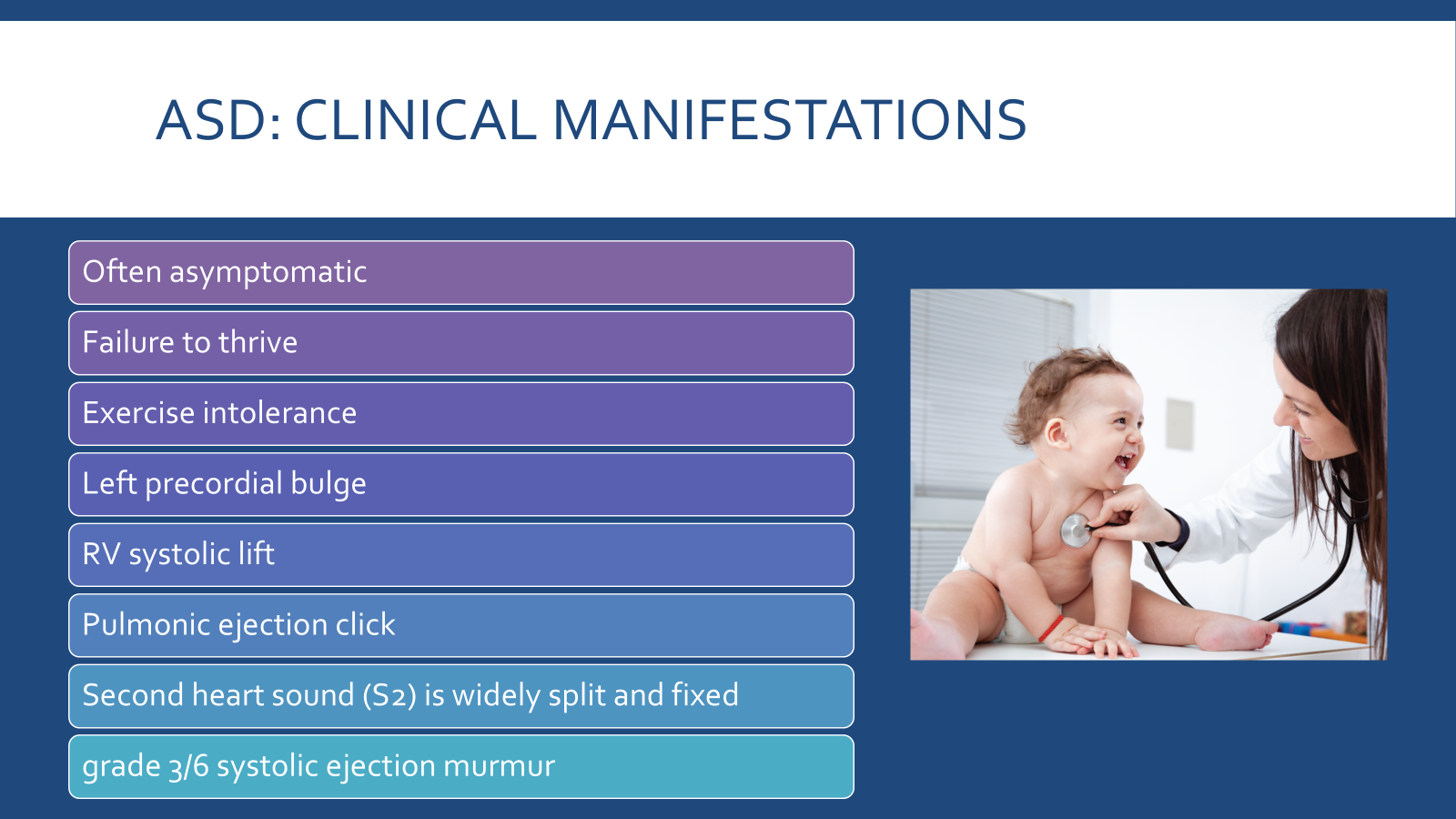 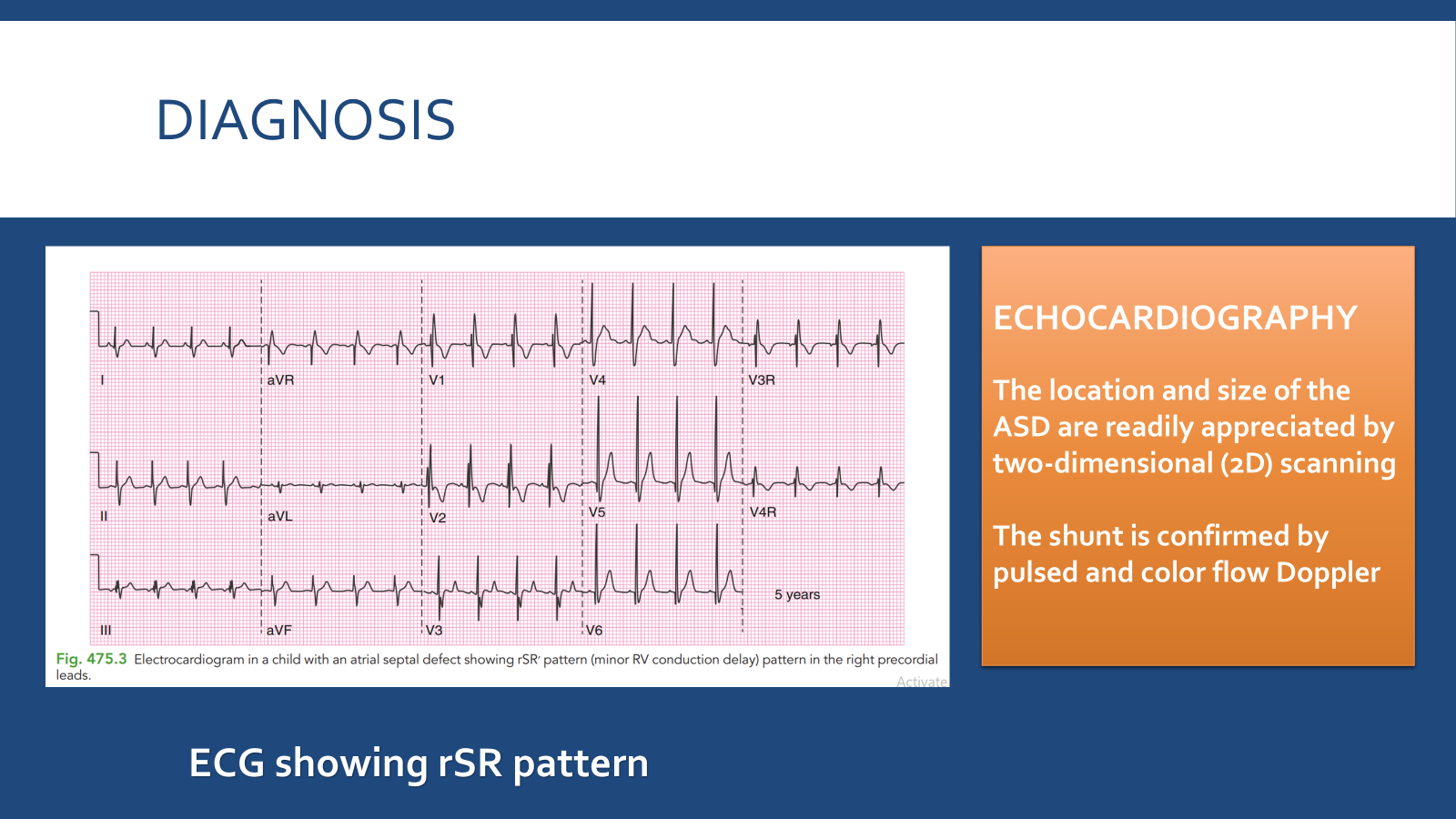 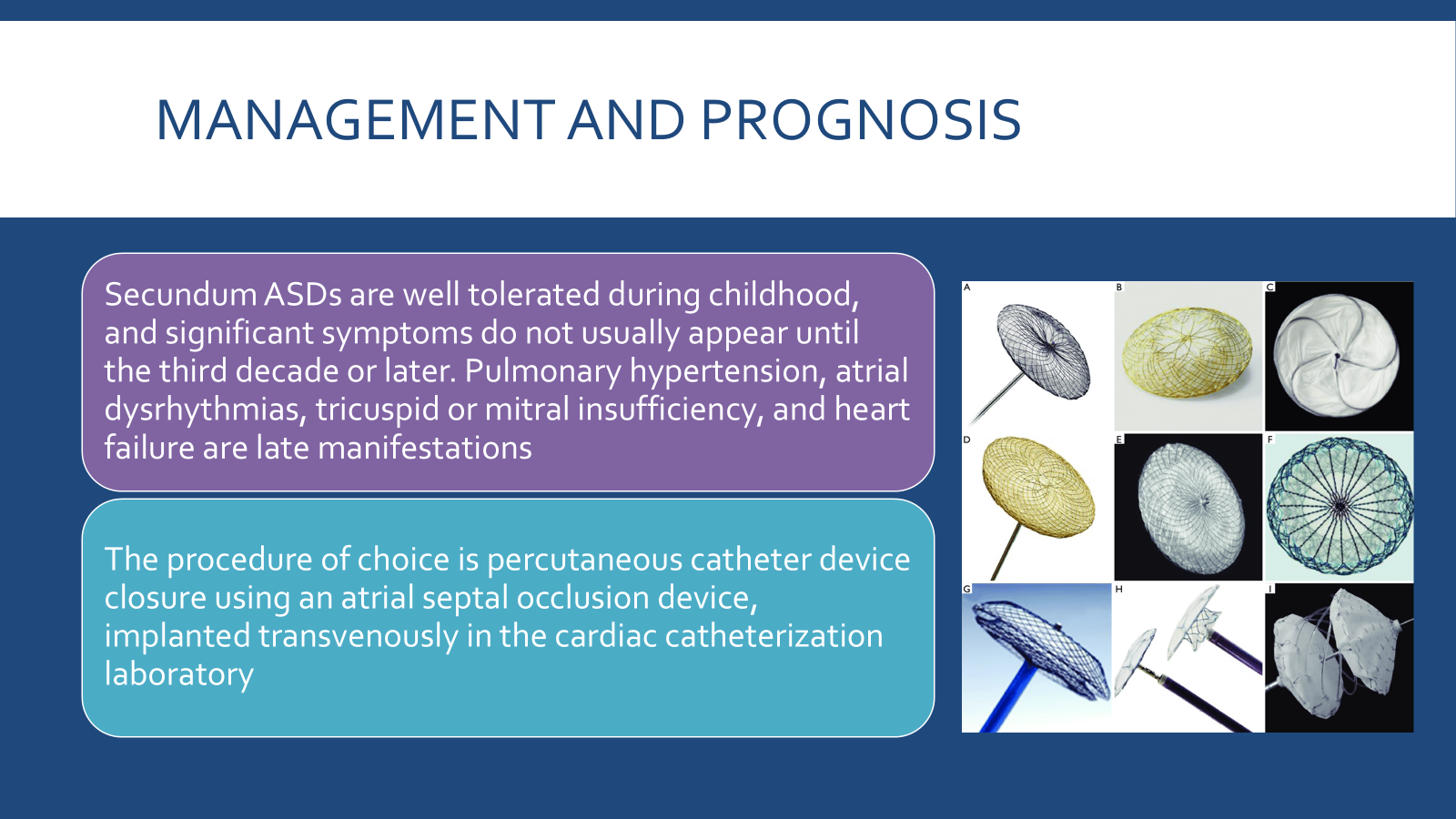 Ventricular septal defectsVSDs are common - 30% of all cases of CHDThere is a defect anywhere in the ventricular septum 		1. Membranous 	2. Muscular
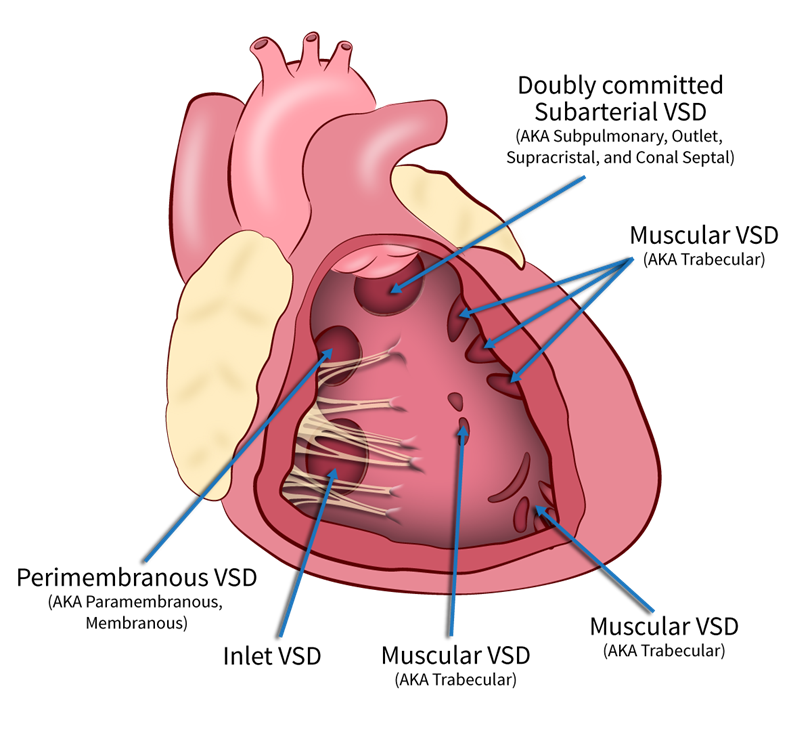 Small VSDs - up to 3 mmAsymptomatic
Large VSDs - > 3mmSymptomatic
Heart failure with breathlessness
Faltering growth after 1 week old
Recurrent chest infections
PATHOPHYSIOLOGY
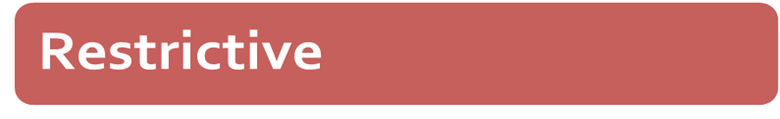 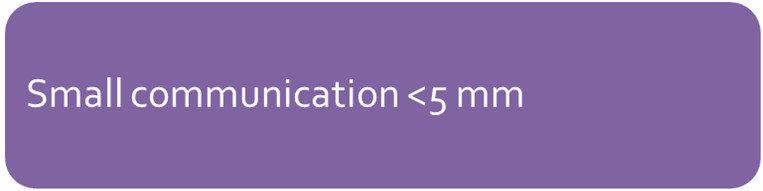 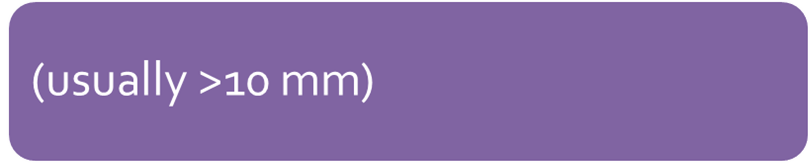 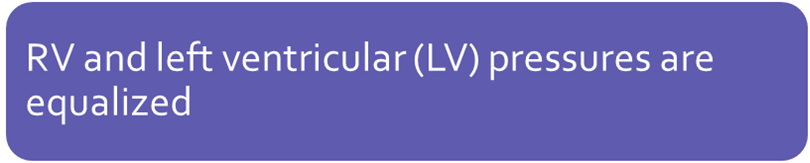 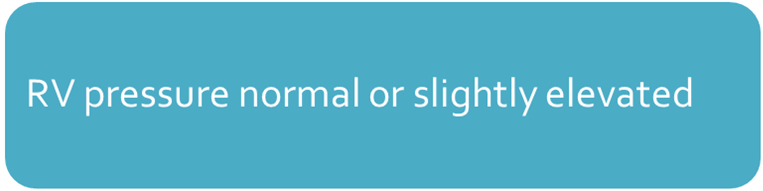 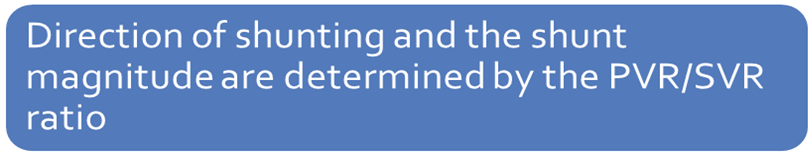 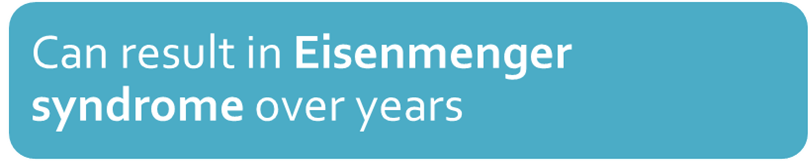 Clinical presentation
Clinical presentation
DIAGNOSIS
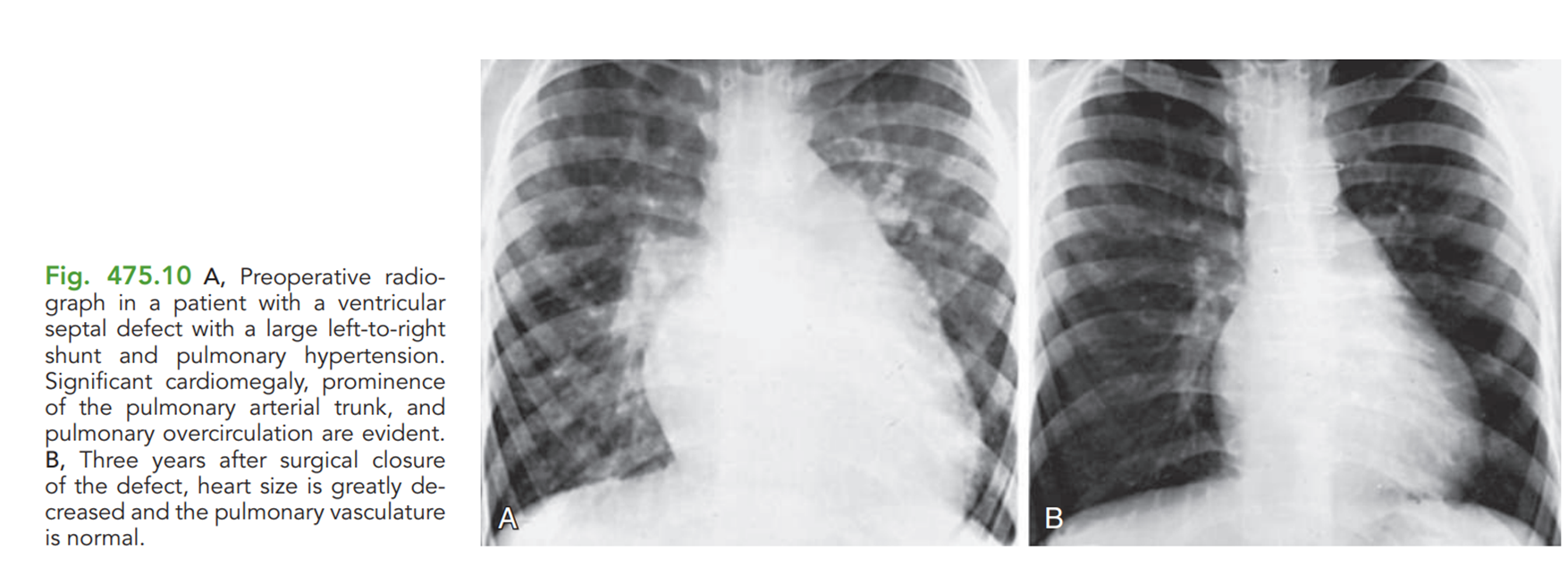 ManagementMedical- 	Heart failure - Diuretics, Captopril. 	Additional calorie input is required. 	Surgery - 	Performed at 3 months to 6 m of age in order to:		• Manage heart failure and faltering growth		• Prevent permanent lung damage from 			   pulmonary hypertension and high blood flow.
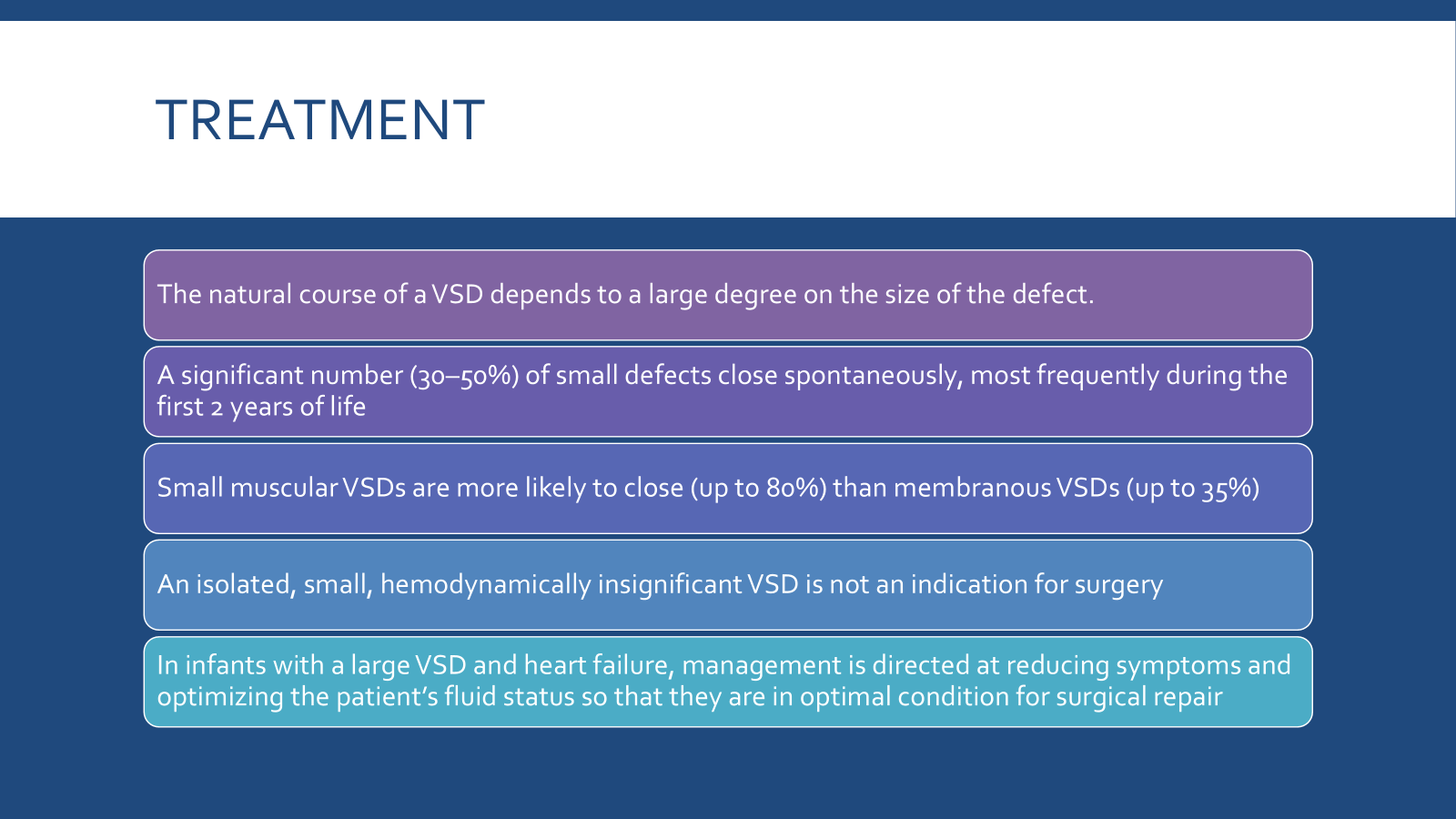 Device occlusion Surgery
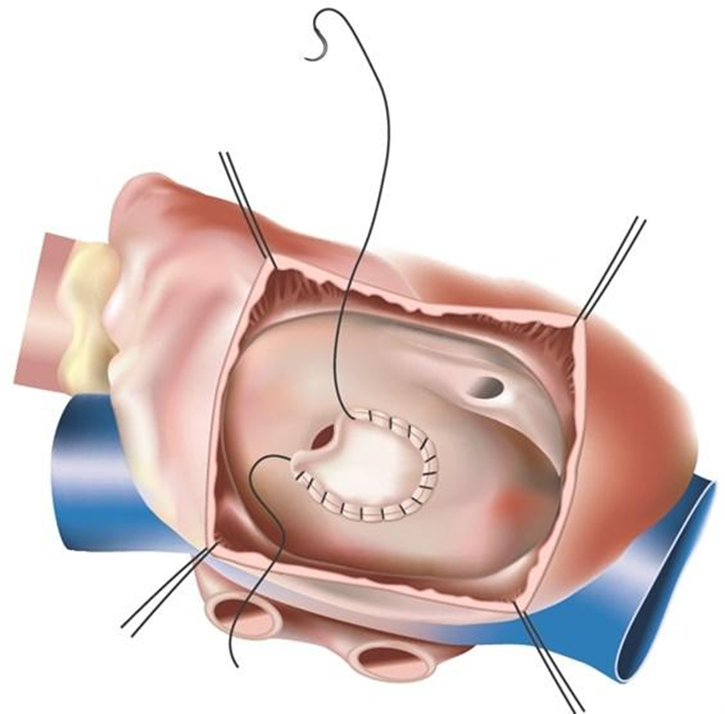 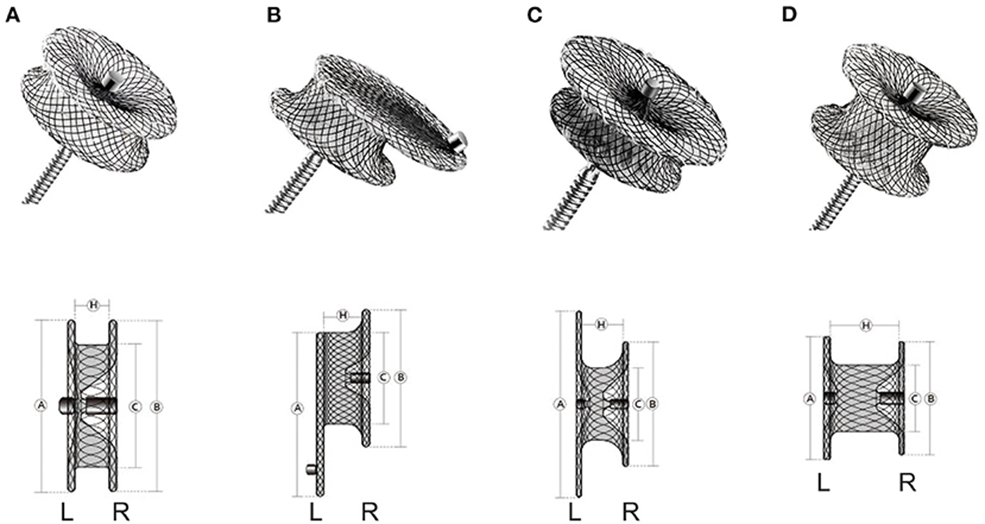 Persistent ductus arteriosus (PDA)Ductus arteriosus connects PA to descending aorta Normally closes shortly after birth In PDA it fails to closeFlow of blood in PDA is from the aorta to the pulmonary artery
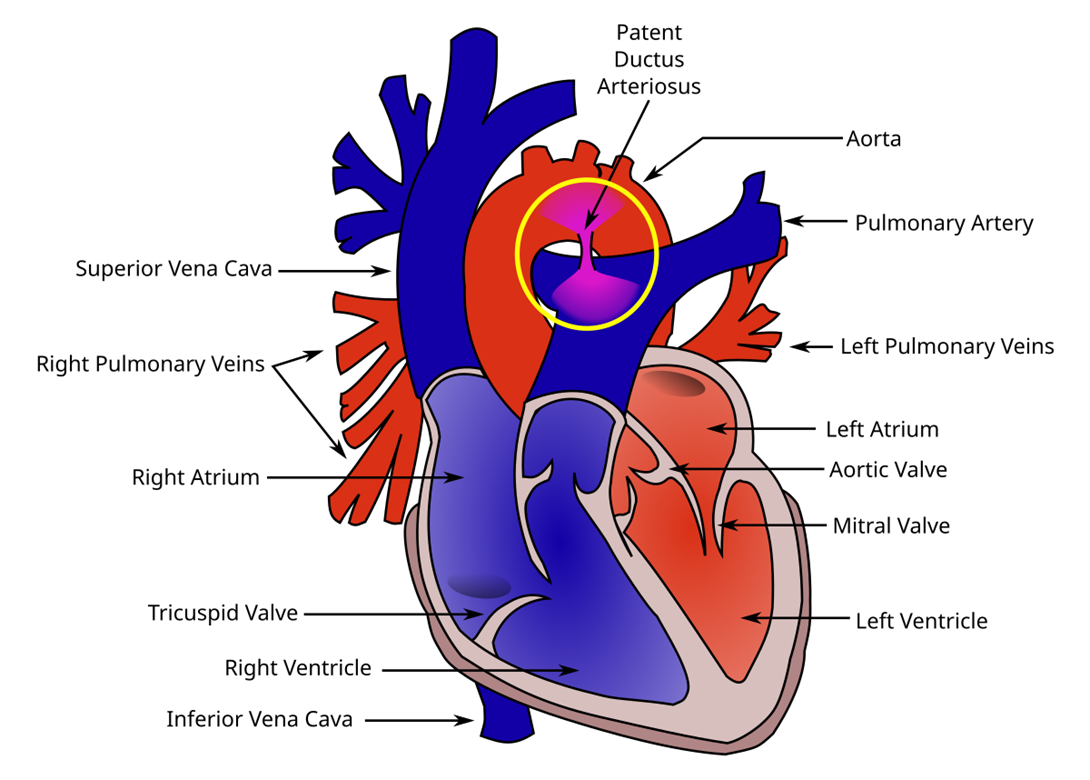 Clinical featuresUsually asymptomatic When the duct is large - Heart failure 			    	   Pulmonary hypertensionBounding pulseContinuous machinery murmurbeneath the left clavicle radiating at back between the two scapula
Investigations
CXR and ECG 
	Usually normal
 
But if the PDA is large and symptomatic 
CXR and ECG are indistinguishable from those seen in a patient with a large VSD

 Echocardiography 
	 Duct is identified.
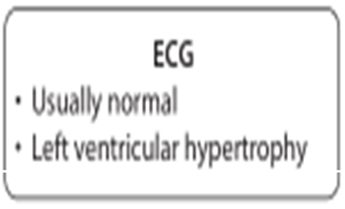 Management:

      Closure is recommended to abolish the lifelong  risk of
   Bacterial endocarditis 
   Pulmonary vascular disease
 
 Closure is with a coil or occlusion device
 Occasionally surgical ligation is required
Advances in the Diagnosis and Management of Congenital Heart Disease in Children
P. Syamasundar Rao1,* and Arpit Agarwal2
Author information Article notes Copyright and License information PMC Disclaimer
  The last five decades have witnessed an inordinate number of advances in the diagnosis and management of congenital heart defects (CHDs), as reviewed elsewhere [1]. These advances include the
detection of CHDs using fetal echocardiography;
 the identification of critical CHD via the pulse oximetry screening of neonates before discharge from the hospital in addition to conventional methods of CHD identification by routine history, physical gram; examination, and simple laboratory studies, such as chest X-ray and electrocardiograph
Bio ethical aspects
Bioethical aspects in pediatric patients with congenital heart disease (CHD) primarily navigating complex decisions regarding 
Diagnosis
Treatment options
Quality of life considerations
Informed consent
Resource allocation
End-of-life care
REFERENCE BOOKS
BASIS OF PEDIATRICS by PERVAIZ AKBAR 
            ( REVISED 10TH Edition)
             Page no.300
Children (Basel). 2022 Jul; 9(7): 1056.
Published online 2022 Jul 15. doi: 10.3390/children9071056
THANK YOU